Industrial Automation - Machines
Industrial Automation - Machines
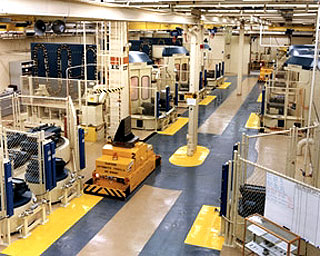 Storage Systems
Handling Systems
Assembly Lines
Assembly Cells
Machines
Actuators
Sensors
Production Lines
Production Cells
Machines
Actuators
Sensors
Industrial Automation - Computing
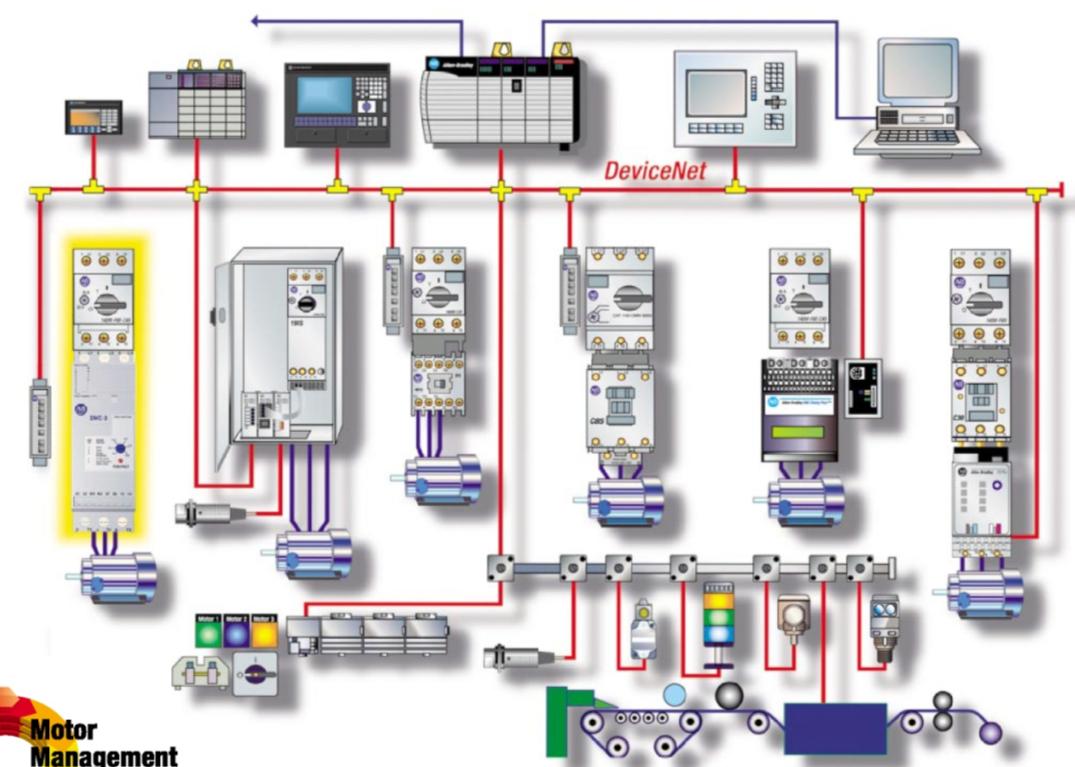 Computers
Controllers
Actuators
Sensors
Software
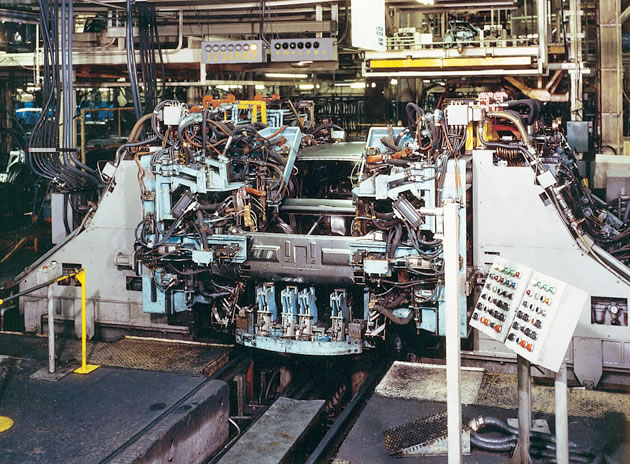 Industrial robots
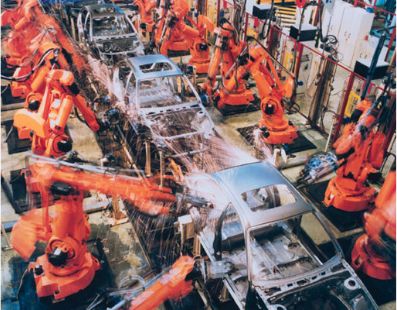 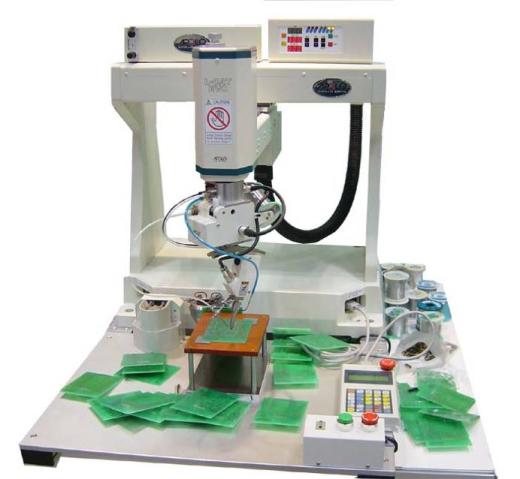 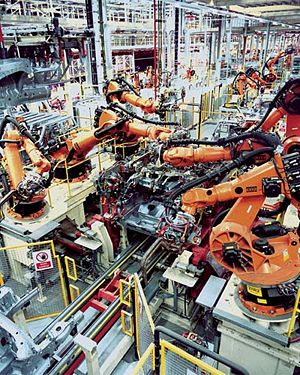 Industrial robots
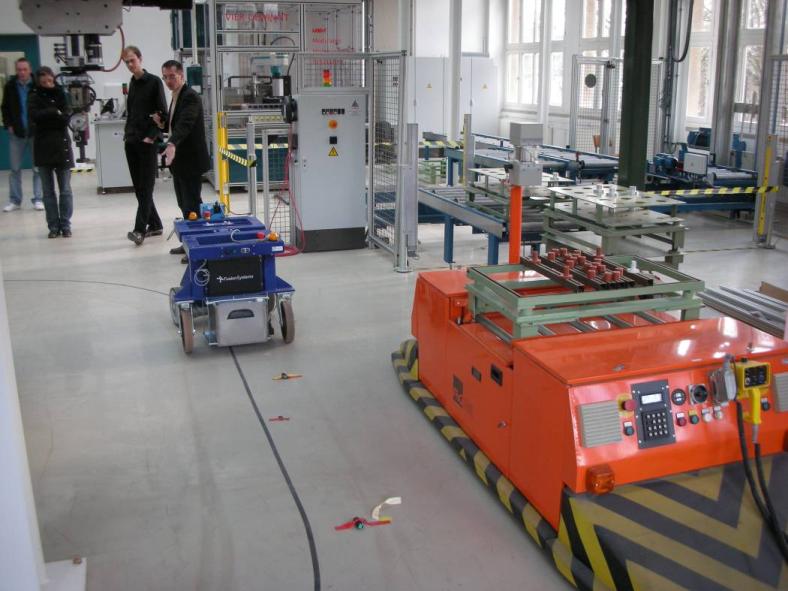 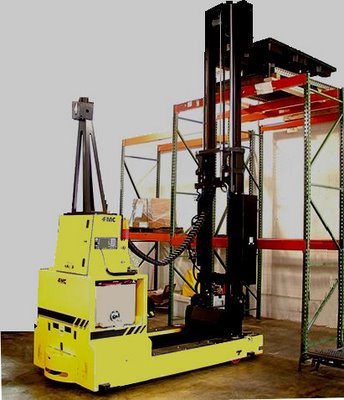 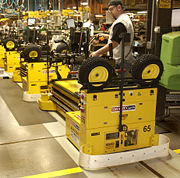 Industrial machines
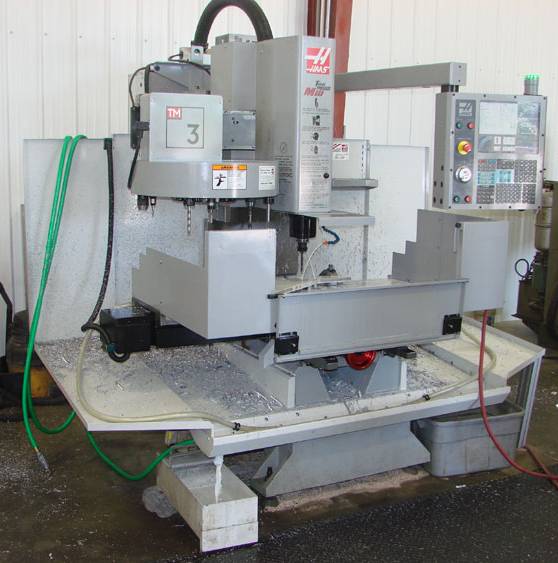 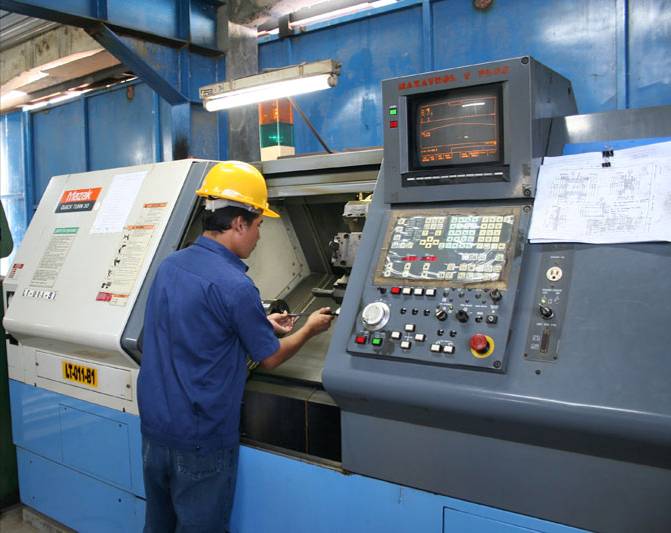 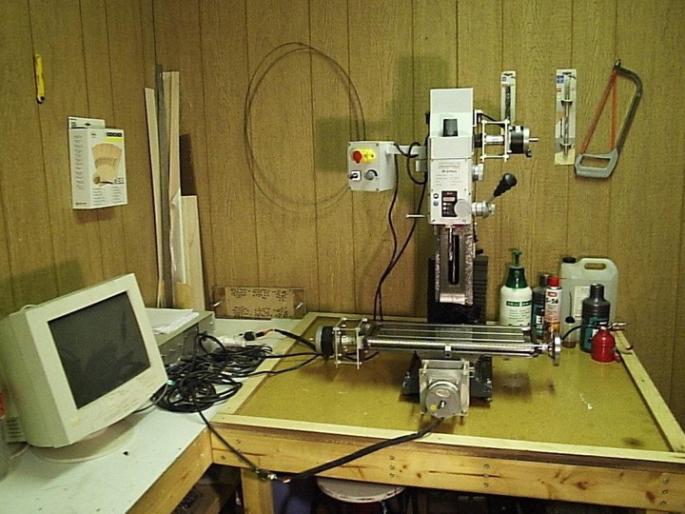 Controllers
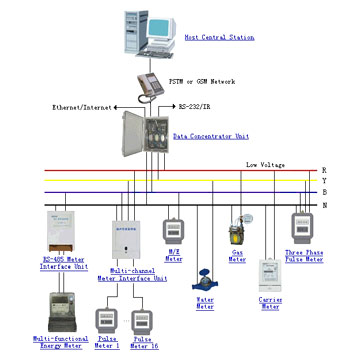 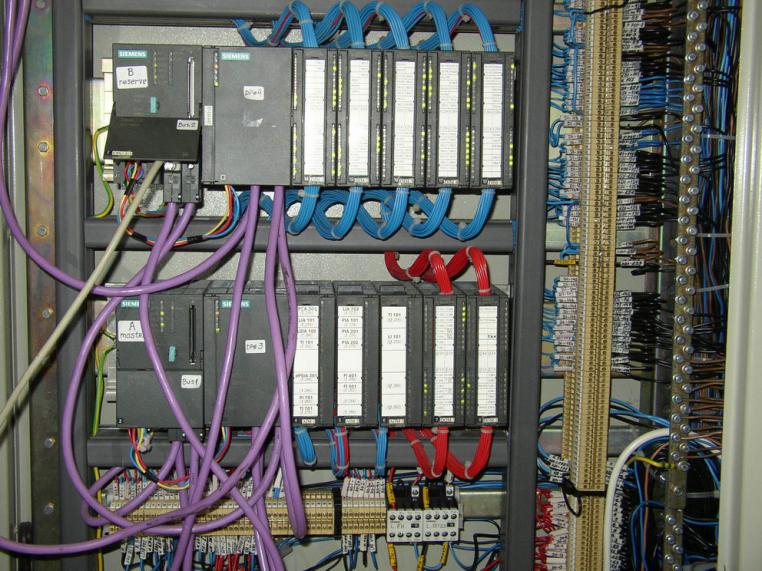 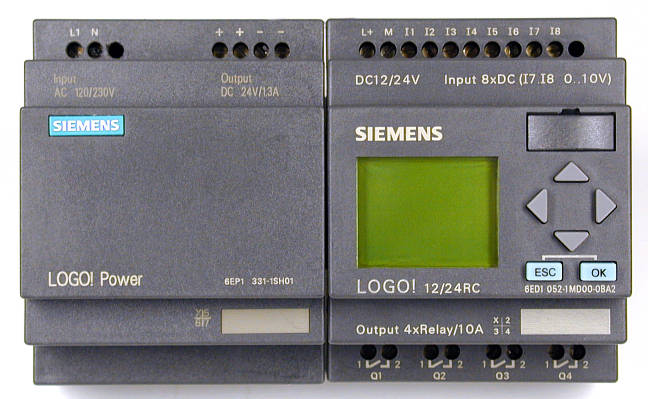 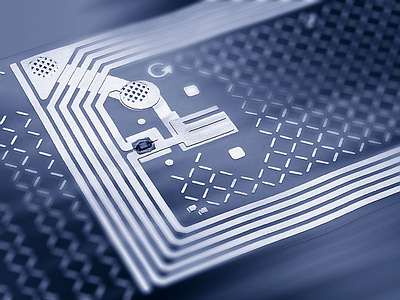 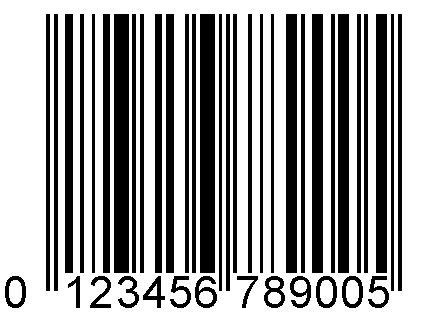 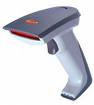 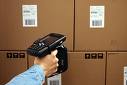 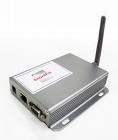 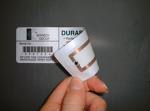 Manipulators
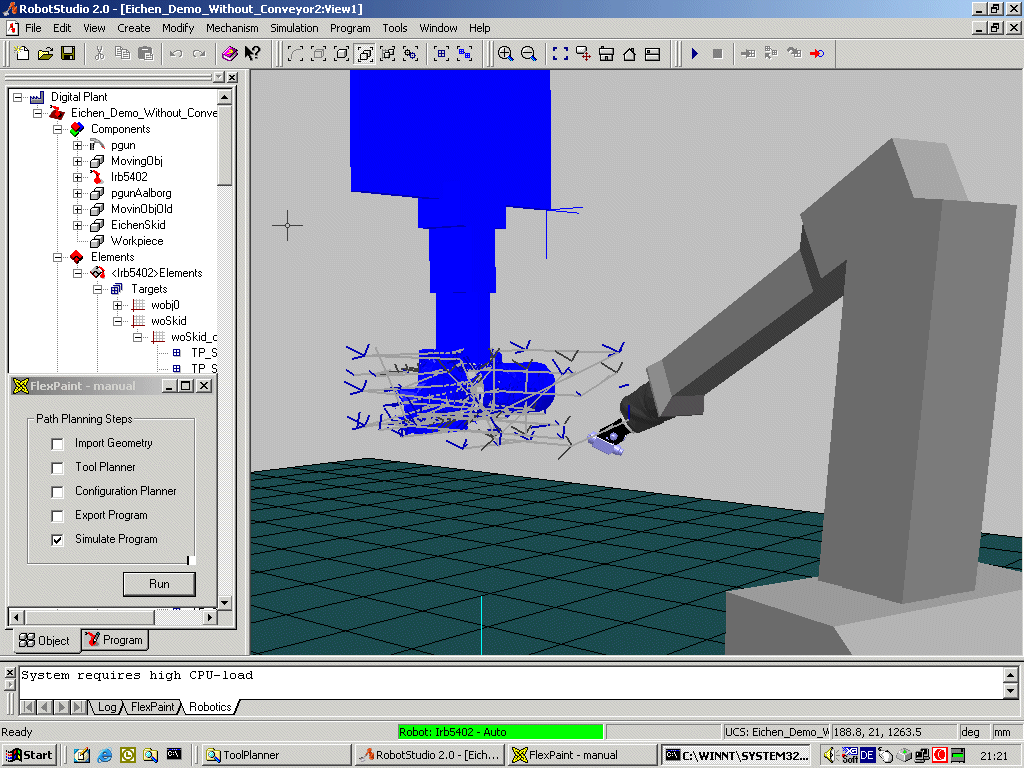 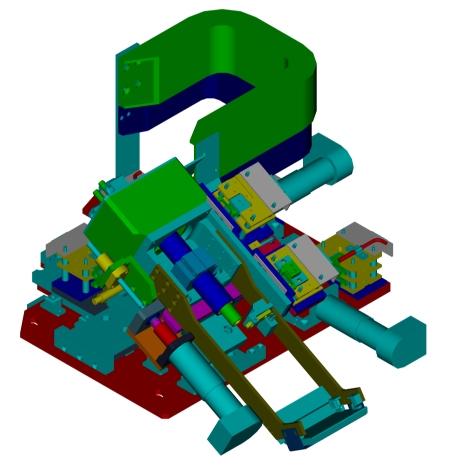 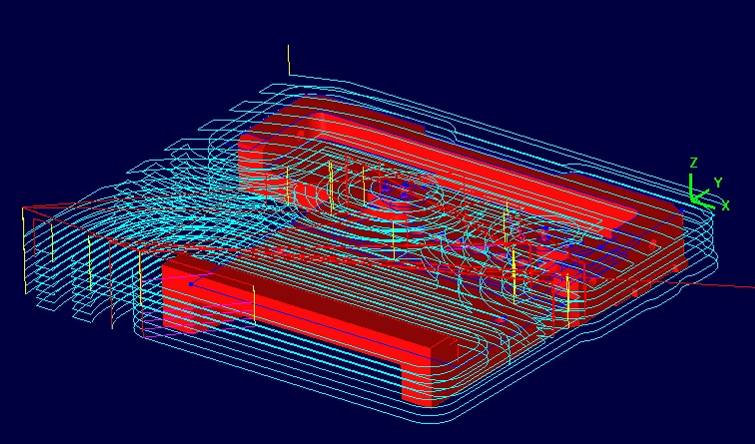 Industrial Automation
Sections:
Production Systems
Automation in Production Systems
Manual Labor in Production Systems
Automation Principles and Strategies
Organization of the Course
The Realities of Modern Manufacturing
Globalization - Once underdeveloped countries (e.g., China, India, Mexico) are becoming major players in manufacturing
International outsourcing - Parts and products once made locally are now being made offshore (in China or India) or near-shore (in Eastern Europe)
Local outsourcing - Use of suppliers locally to provide parts and services
More Realities of Modern Manufacturing
Contract manufacturing - Companies that specialize in manufacturing entire products, not just parts, under contract to other companies
Trend toward the service sector
Quality expectations - Customers, both consumer and corporate, demand products of the highest quality
Need for operational efficiency - manufacturers must be efficient in in their operations to overcome the labor cost advantage of international competitors
Manufacturing Approaches
Automation
Flexible manufacturing
Quality programs
Integration
Lean production
Production System Defined
A collection of people, equipment, and procedures organized to accomplish the manufacturing operations of a company
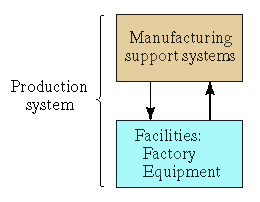 Facilities – Factory and Equipment
Factory, production machines and tooling, material handling equipment, inspection equipment, and computer systems that control the manufacturing operations
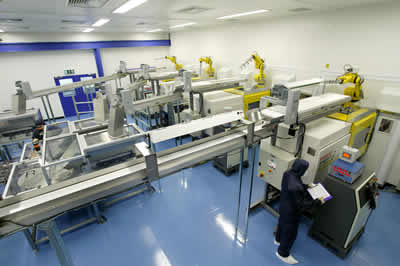 Manufacturing Support Systems
Business functions - sales and marketing, order entry, cost accounting, customer billing
Product design - research and development, design engineering, prototype shop
Manufacturing planning - process planning, production planning, MRP, capacity planning
Manufacturing control
shop floor control, 
inventory control, quality control
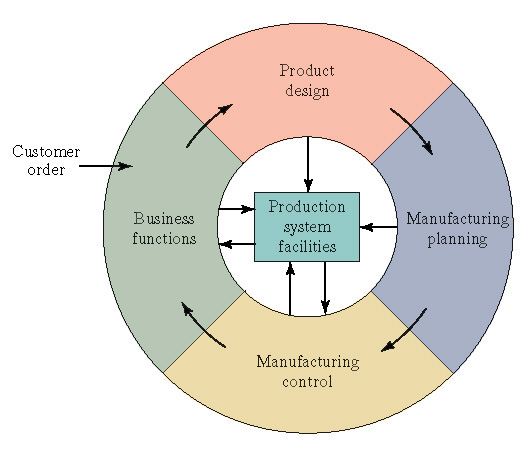 Computer Integrated Manufacturing
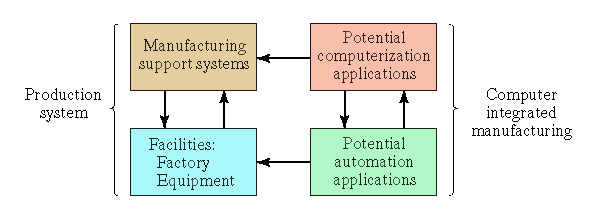 Automated System
Examples:
Automated machine tools
Transfer lines
Automated assembly systems
Industrial robots
Automated material handling and storage systems
Automatic inspection systems for quality control
Periodic
Worker
Automated
System
Transformation Process
Three Automation Types
Programmable
Automation
Variety
Flexible
Automation
Fixed
Automation
Quantity
Fixed Automation
Sequence of processing (or assembly) operations is fixed by the equipment configuration

Typical features:
Suited to high production quantities
High initial investment for custom-engineered equipment
High production rates
Relatively inflexible in accommodating product variety
Programmable Automation
Capability to change the sequence of operations through reprogramming to accommodate different product configurations

Typical features:
High investment in programmable equipment
Lower production rates than fixed automation
Flexibility to deal with variations and changes in product configuration
Most suitable for batch production
Physical setup and part program must be changed between jobs (batches)
Flexible Automation
System is capable of changing over from one job to the next with little lost time between jobs

Typical features:
High investment for custom-engineered system
Continuous production of variable mixes of products
Medium production rates
Flexibility to deal with soft product variety
Reasons for Automating
To increase labor productivity
To reduce labor cost
To mitigate the effects of labor shortages
To reduce or remove routine manual and clerical tasks
To improve worker safety
To improve product quality
To reduce manufacturing lead time
To accomplish what cannot be done manually
To avoid the high cost of not automating
Automation Principle
Understand the existing process 
Input/output analysis
Value chain analysis
Charting techniques and mathematical modeling 
Simplify the process 
Reduce unnecessary steps and moves 
Automate the process
Ten strategies for automation and production systems
Automation migration strategy
Automation Strategies
Specialization of operations
Combined operations
Simultaneous operations
Integration of operations
Increased flexibility
Improved material handling and storage
On-line inspection
Process control and optimization
Plant operations control
Computer-integrated manufacturing
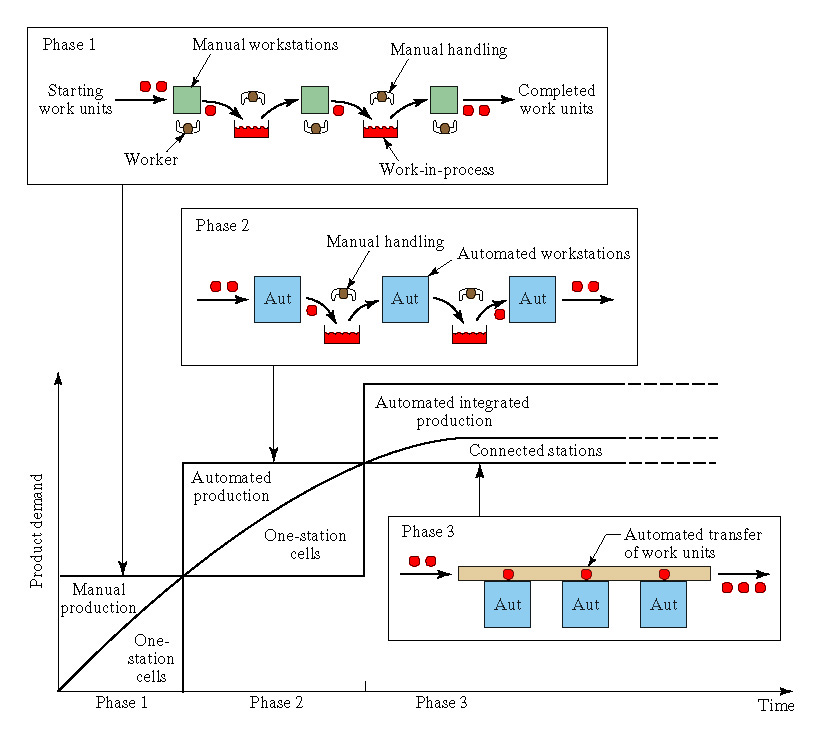 Automation Migration Strategy